Database – Info Storage and Retrieval
Aim:  Understand basics of
 Info storage and Retrieval; 
 Database Organization;
 DBMS, Query and Query Processing;
 Work some simple exercises;
 Concurrency Issues (in Database)
Readings:
 [SG] --- Ch 13.3
Last Revised: 01 October 2013.
Outline
What is a Database and Evolution…
Organization of Databases
Foundations of Relational Database
DBMS and Query Processing
Concurrency Issue in Database
What is a Database
First attempt…
 A collection of data
Examples:
 Employee database
 Jobs Database
 LINC Database
 Inventory Database
 Recipe Database
 Database of Hotels
 Database of Restaurants
 MP3 Database
What is a Database (2)
Combination of “Databases”
 Can do more…
 eg: Employee Database + CIA Database
 eg: Inventory Database + Recipe Database

Database is …
 A combination of a variety of data collections into a single integrated collection
Evolution of Databases…
From separate, independent database
 One Course-DB per NUS dept/faculty (in the 90’s)
 Inherent Problem:  
incompatability, 
inconvenience, slow, error prone
To Integrated Database
 One integrated DB schema or DB system  (now)
 Serving the needs of all depts/faculty
 Better data compatability, fasters,…
 eg:  NUS CORS Online Registration
 eg: IRAS e-filing (Online Tax Submission)
DBMS and DBA
With Integrated Database, we need
 To ensure data consistency
 Provide services to all depts
Different services to diff dept, 
Different interface
 To provide different views of the same data
Eg: CEO, CFO, Proj Mgr, Programmer
Eg: Dean, Heads, Professors, AOs, Students
 to decide how to Organize data (schemas)
Usually organized into tables
DBMS = DB Management System
DBA = Database Administrator
Outline
What is a Database and Evolution…
Organization of Databases
Foundations of Relational Database
DBMS and Query Processing
Concurrency Issue in Database
Database (with 3 Tables (Relations))
Database Organization (Overview)
Figure 13.3:   Data Organization Hierarchy
Data Organization (A Bottom-Up View)
Bit
A binary digit,   (0 or 1)
Byte
A group of eight (8) bits 
Stores the binary rep. of a character / small integer
A single unit of addressable memory
Field
A group of bytes used to represent a string
Data Organization (continued)
Record
A collection of related fields

Data File
Related records are kept in a data file

Database
Related files make up a database
Database Files or Database Table
Figure 13.4: Records and Fields in a Single File
Eg: SCHEDULE-DB Table and Record
Outline
What is a Database and Evolution…
Organization of Databases
Foundations of Relational Database
DBMS and Query Processing
Concurrency Issue in Database
Database (with 3 Tables (Relations))
Foundations of Relational DB
Table (Relation) : information about an entity
A set of records (eg: Schedule-DB Table)
Record (Tuple):  data about an instance of the entity
A row in the table; A tuple;  Eg: (UIT2201, Tue, 10 AM) 
Attribute (Fields): category of information/data
Columns in the table  (eg: Course, Day, Stud-ID, Grades)
Schema: A set of Attributes
 {Course, Day, Time}  –  SCHEDULE-DB    
Database: A set of tables (relations)
 { SCHEDULE-DB, GRADES-DB, STUDENTS-DB }
Relational-DB Operations
Insert (SCHEDULE-DB, (CS1102, Thu, 1100))
Delete (SCHEDULE-DB, (UIT2201, Tue, 1100))
Delete (SCHEDULE-DB, (UIT2201, * , * ))
Delete (SCHEDULE-DB, ( *, Tue, * ))
Lookup (SCHEDULE-DB, ( * , Wed, * ))
Typical Operations…
Insert a new Record
 Deleting Records
 Delete a specific record
 Delete all records that match the specification X
 Searching Records
 Look up all records that match the given specification X
 Display some attributes (‘projection’)
 Join Operation
Relational-DB and Abstract Algebra
Foundation of Relational DB is 
Relational Algebra  (in abstract mathematics)
Tables are modelled as Relations (algebra)
Specified by schema (conceptual model)
Operations on a Tables are
modelled by Relational Operations
Typical Operations
Insert, Delete, Lookup, Project, etc
(If interested, read article from course web-site)
Outline
What is a Database and Evolution…
Organization of Databases
Foundations of Relational Database
DBMS and Query Processing
Concurrency Issue in Database
Database Management Systems
DBMS (Database Mgmt Systems)
Software system, maintains the files and data
Relational Database Model (and Design)
Database specified via schema (conceptual models)
Database Query Processing
To query the database (to get information)
SQL (Structured Query Language)
 Specialized query language
Relationships between tables
Established via primary keys and foreign keys
Database for Rugs-for-You
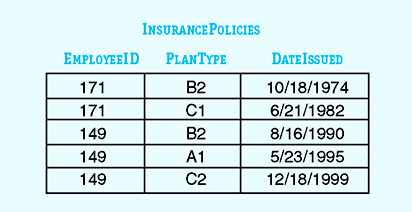 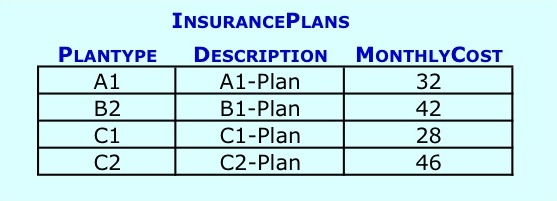 Query Processing with SQL
SQL is a DB Query Language
 Supported by many of the common DBMS
 Provide easy means to query a DBMS 
 Provides easier means to insert/delete records 
 Quite simple to use / can even learn on your own
Simplified SQL Queries (used in UIT2201)
 SELECT  <some fields>  FROM     <some databases> WHERE  <some conditions>;
Query Processing (simple, using SQL)
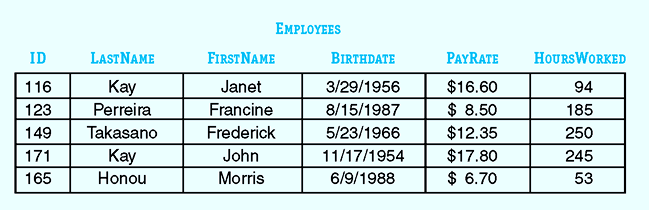 SQL Query
SELECT	 ID, LastName, FirstName, PayRateFROM  	 EMPLOYEESWHERE	 (LastName = ‘KAY’);
Query Processing (simple, using SQL)
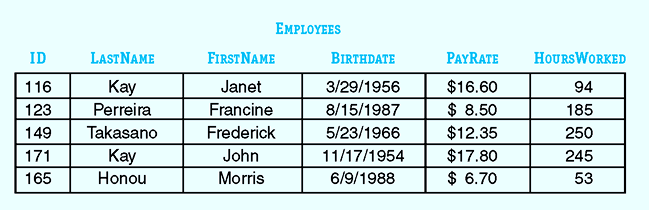 SELECT  ID, LastName, FirstName, HoursWorkedFROM    EMPLOYEESWHERE   (HOURSWORKED > 200);
SELECT  *FROM    EMPLOYEESWHERE   (PAYRATE > 15.00);
In SQL (a Query Language)….
Simple SQL Queries

 SELECT  * FROM     SCHEDULE-DB  WHERE  (DAY=“Wed”)
 SELECT  Day, Hour FROM      SCHEDULE-DB WHERE   (COURSE=“UIT2201”)
 SELECT   Course, Hour  FROM       SCHEDULE-DB
Primary Keys and Foreign Keys
Figure 13.8:  Three Tables in the Rugs-For-You Database
(Readings: Primary & Foreign Keys, [SG3] Section 13.3)
key
key
SQL with Multiple Relations
In SQL, combining two or more tables
that share common data (via keys)
SQL uses a Join operation.
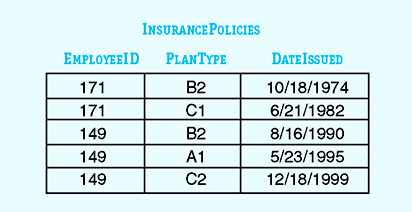 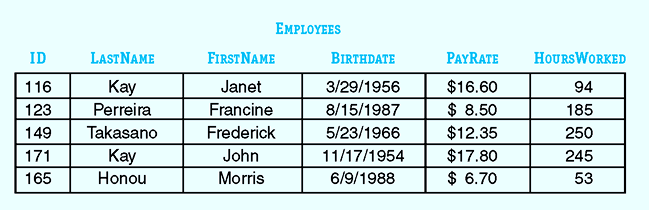 SELECT  ID, LastName, FirstName, PlanType, DateIssuedFROM    EMPLOYEES, INSURANCEPOLICIESWHERE   (LastName = “Takasano”) AND        (ID = EmployeeID);
Joins Operation (of Two Relations)
JOIN Operation
(SCHEDULE-DB.course 
= VENUE-DB.course)
More about JOIN operation
Check out animation of Join Op
Running time: O(mn) row operations
Join is an expensive operation!
May produce huge resultant tables;
Exercise great care with JOINs
(See examples in Tutorial)
QP: Declarative vs Procedural
SQL is a declarative language
SQL query declare “what” you want
DBMS+SQL auto-magically processes query
 to get the results in an efficient manner
“How” does SQL do the job?  [not given in query]
Procedural Query Processing (QP)
The “how” of query processing
Based on three basic primitives (from relational-alg)
Primitives:  e-project, e-select, e-join
Specified “like” an algorithm
[This is not covered in [SG3]. Read my notes
Why Learn Procedural QP
To understand how SQL does it work 
Namely, to “look under the hood” 
To see what is happening when we do query
 
QP uses 3 basic primitive query operations
e-project,  e-select,  e-join
These are most basic operations (like Scratch blocks)
CANNOT modify their syntax / semantics
Three basic primitives
Basic Primitive Operation 1 –  e-select
e-select from <table> where <some condition>;
(a row/record selector)
includes ALL columns.     (ALWAYS)
T1  e-select from SCHEDULE-DB where (DAY=“Tue”);
T4  e-select from SCHEDULE-DB where (HOUR=1200);
Basic Primitive Operation 2 –  e-project
e-project <some fields> from <table>;
(a column/field selector)
includes ALL rows.         (ALWAYS)
P1  e-project COURSE, DAY  from SCHEDULE-DB;
P6  e-project COURSE, HOUR from T1;
Basic primitives operations (2)
P1  e-project Course, Day  from SCHEDULE-DB;
S1  e-select from SCHEDULE-DB        where (Day=“Tue”);
In e-select, ALL columns are included
In e-project, ALL rows are included
Basic primitives operation – e-join
Basic Primitive Operation 3 –  e-join
e-join from <two tables> where <join-conditions>;
Specify join conditions using primary/foreign keys;
Two (2) tables at a time! (basic join operation)
Includes all “satisfying” rows and columns
B1  e-join SCHEDULE-DB and VENUE-DB        where (SCHEDULE-DB.Course = VENUE-DB.Course);

W3  e-join P6 and VENUE-DB        where (P6.Course = VENUE-DB.Course);
Example of  e-join
(SCHEDULE-DB.course 
= VENUE-DB.course)
B1  e-join SCHEDULE-DB and VENUE-DB        where (SCHEDULE-DB.Course = VENUE-DB.Course);
Why not store everything in one Table?
Problems:
 Duplication of data;
 Deletion Problem;
 What if Cathy Xin drops CS1101?
Other Issues: (for your reading)
Other Considerations in Databases
Read Section 13.3.3 (pp. 604--606)
Database for use in Tutorials
Thank you!
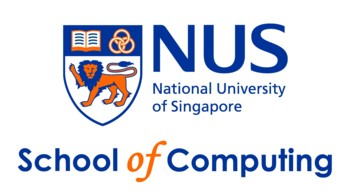 What to modify/add for future…
Value added Services:
 Data Mining – frequent patterns
 Targeted marketing (Database marketing)
 Credit-card fraud, 
 Handphone acct churning analysis